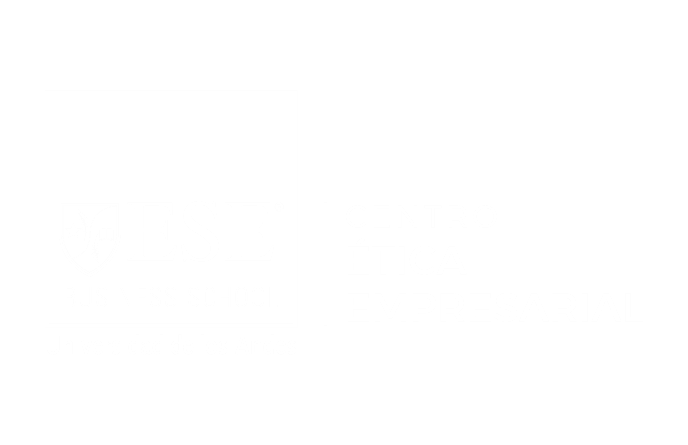 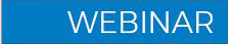 ÉTICA   Y  CRIMEN
CORPORATIVO  EN  CHILE
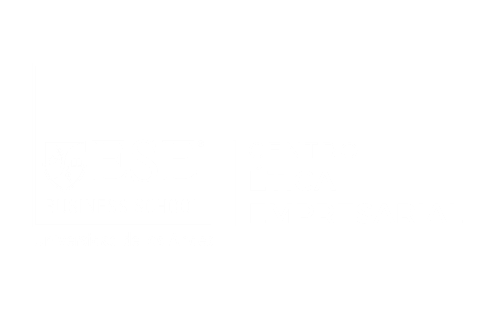 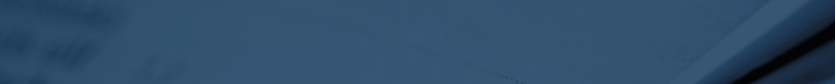 ENCUESTA SOBRE ETICA EMPRESARIAL Y CRIMEN CORPORATIVO
¿Por qué analizar el estado de la ética y el crimen corporativo en el Chile actual?
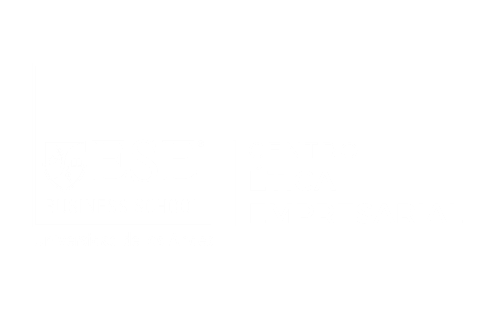 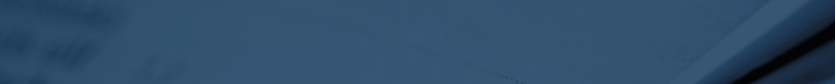 ENCUESTA SOBRE ETICA EMPRESARIAL Y CRIMEN CORPORATIVO
Metodología de Trabajo
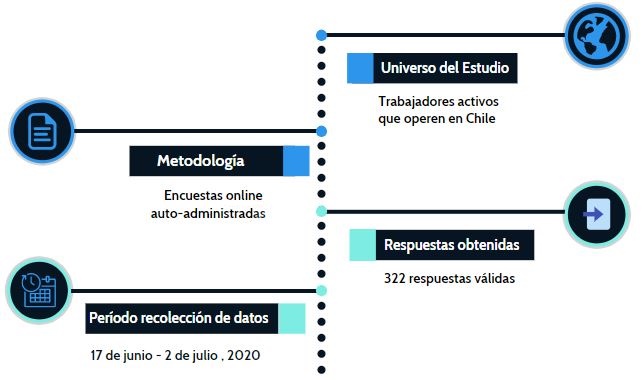 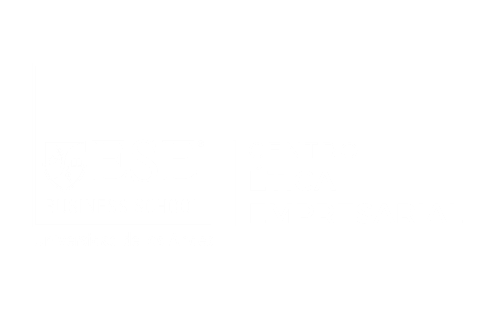 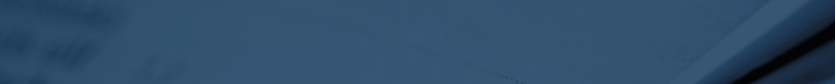 ENCUESTA SOBRE ETICA EMPRESARIAL Y CRIMEN CORPORATIVO
Temas Abordados




 Rectitud moral
 Porcentaje de incidencia
Tipología de fraudes cometidos
 Disposición a cometerlos
 Justificaciones esgrimidas
 Métodos para evitarlos
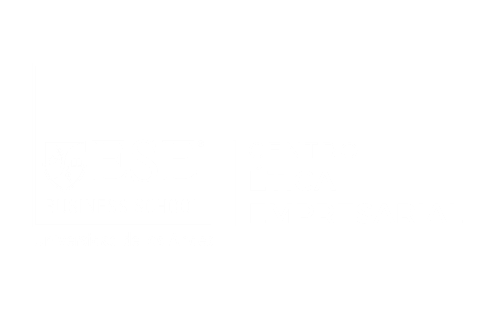 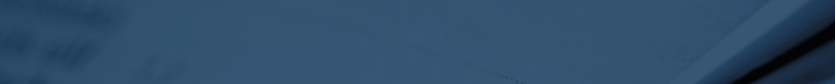 ENCUESTA SOBRE ETICA EMPRESARIAL Y CRIMEN CORPORATIVO
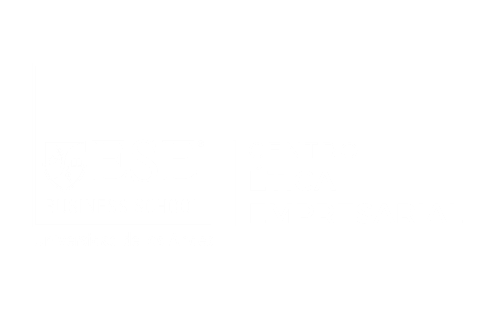 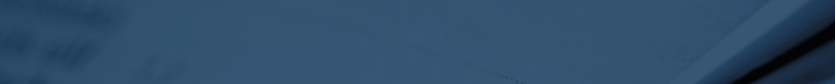 ENCUESTA SOBRE ETICA EMPRESARIAL Y CRIMEN CORPORATIVO
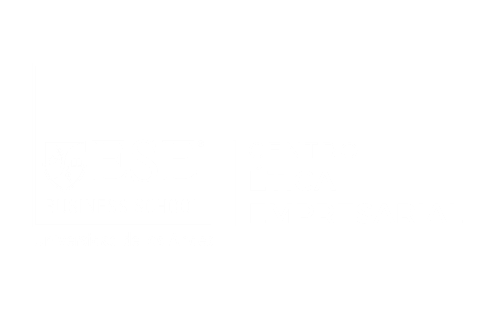 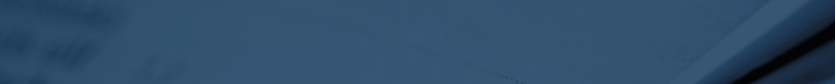 ENCUESTA SOBRE ETICA EMPRESARIAL Y CRIMEN CORPORATIVO
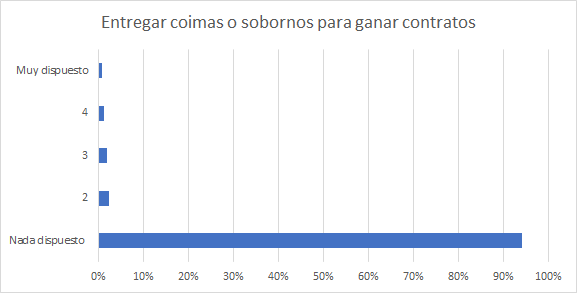 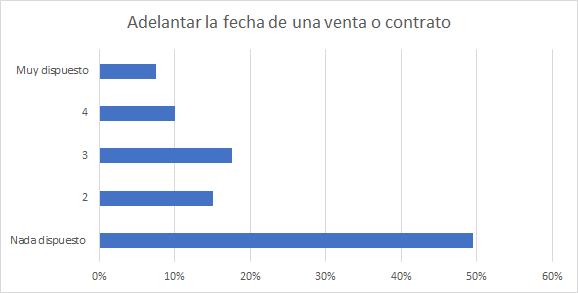 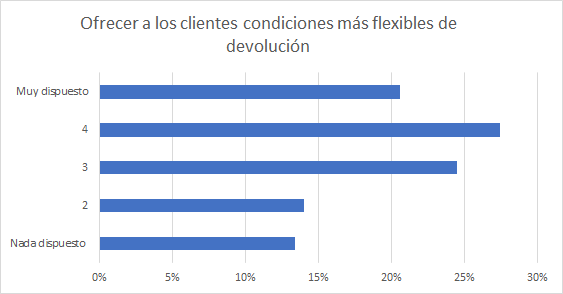 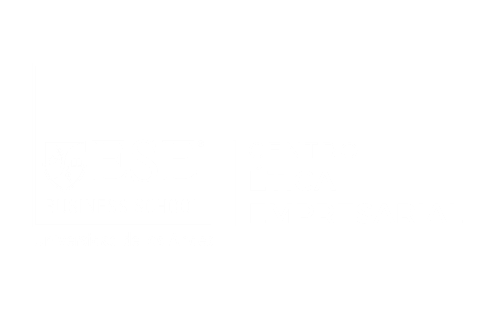 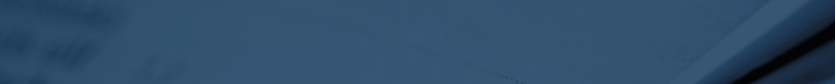 ENCUESTA SOBRE ETICA EMPRESARIAL Y CRIMEN CORPORATIVO
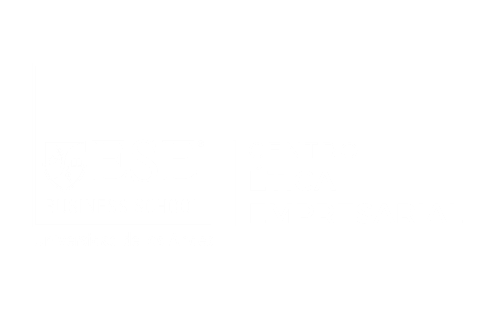 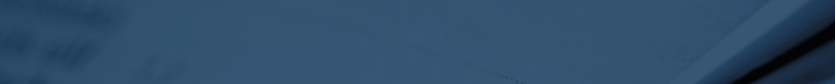 ENCUESTA SOBRE ETICA EMPRESARIAL Y CRIMEN CORPORATIVO
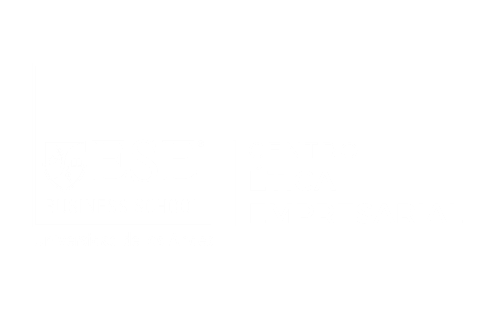 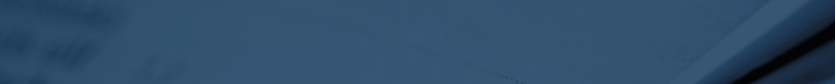 ENCUESTA SOBRE ETICA EMPRESARIAL Y CRIMEN CORPORATIVO
Palabras Adicionales